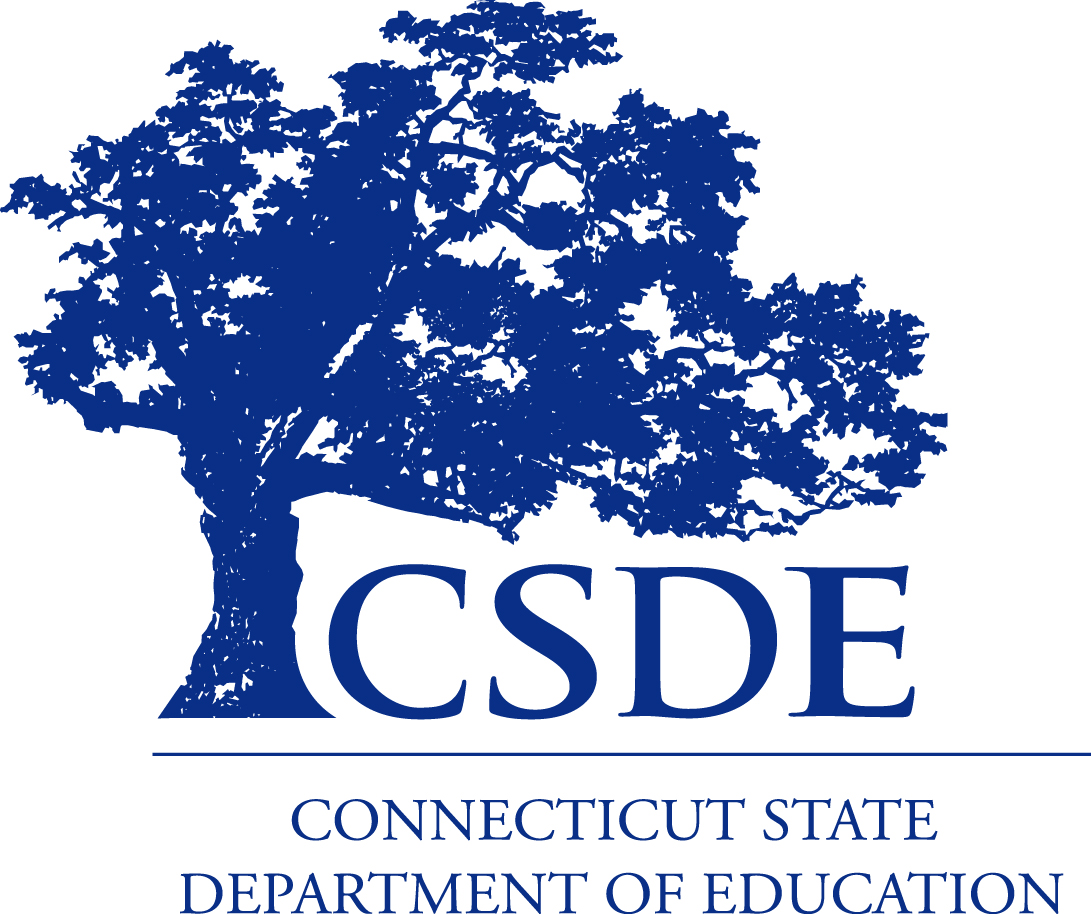 CONNECTICUT STATE DEPARTMENT OF EDUCATION
Adult Education Policy Forum

June 9, 2017
Agenda
Connecticut Association for Adult and Continuing Education (CAACE)
Adult Training and Development Network (ATDN)
2017-2018 Meeting Reminders
CT Adult Virtual High School (CTAVHS)
Health Insurance Literacy-UCONN Health Center
CT Adult Reporting System Update (CARS) 
CASAS
GED Update
State Grant Update
National External Diploma Program (NEDP) Update 
College and Career Readiness Standards (CCRS) Update 
Teacher Evaluation
Federal Grant Update
C.G.S 221d
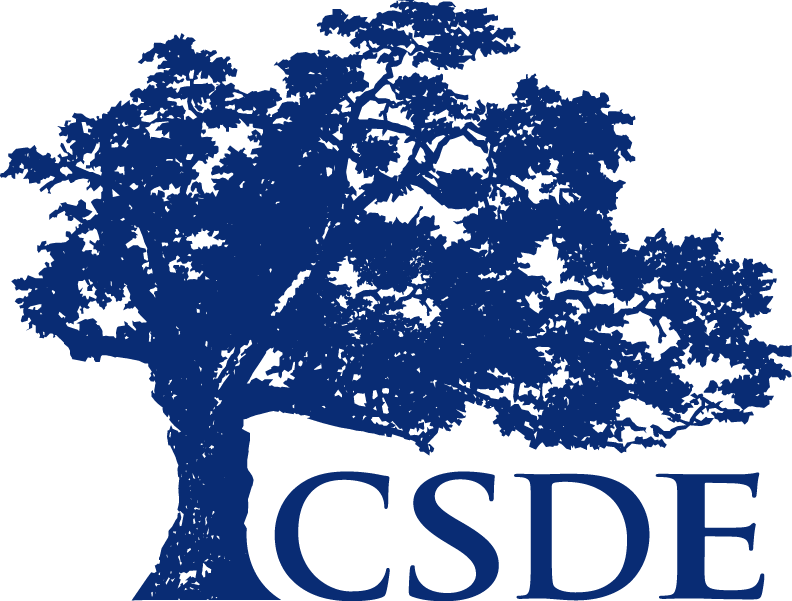 CONNECTICUT STATE DEPARTMENT OF EDUCATION
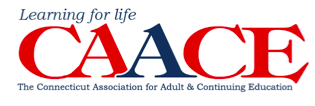 Board Meeting Agenda June 9, 2017
Election Results
Treasure’s Report
Outreach and Advocacy
Conference Update
2017-2018 Professional Development
Old/New Business
CAACE Statewide Calendar
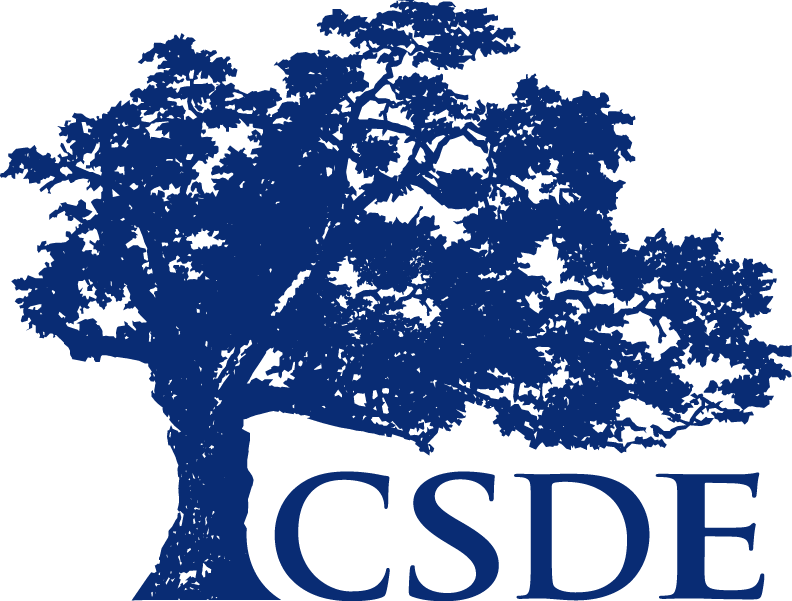 CONNECTICUT STATE DEPARTMENT OF EDUCATION
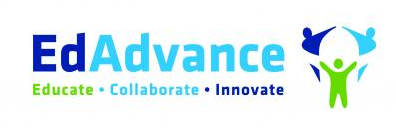 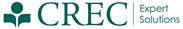 ATDN Professional Development Updates
The 25th Annual Disabilities Conference was held on April 27, 2017 at Water’s Edge for over 225 participants 
ELA “100” level  certificate of completions were issued to 560 teachers 
ELA “201” level certificates were issued to 15 teachers
Math “100” level certificates were issued to 87 teachers; 150 additional participants attended part of the monthly training
Math “201” Resource Alignment certificates were issued to 10 teachers
The Career Pathways Taskforce facilitated three forums on  Nov. 18,  Jan. 6, and Feb. 24 
NEDP held an implementation training for new NEDP Advisor/Assessors, as well as a new training for the updated College and Career Competency instrument, and an  Evaluation Workshop.  Four policy practices meetings were held in May. 
NEDP portfolio review and technical support continue
209 staff participated in the Teacher Evaluation Trainings  
A GED Day was offered for the first time with a focus on Math and RLA workshops
24 workshops were offered in GED Science & Social Studies, Digital Literacy and
     Teacher Evaluation
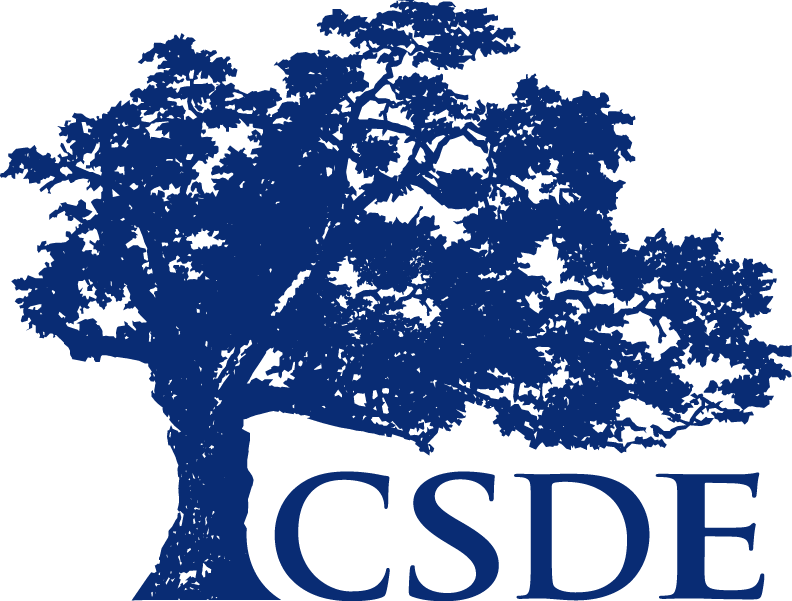 CONNECTICUT STATE DEPARTMENT OF EDUCATION
2017-18 Meeting Reminders
Policy Forums for 2017-18

Friday, September 22, 2017
Friday, January 12, 2018
Friday, June 8, 2018

To be held at the Energize Connecticut Center 122 Universal Drive N, North Haven, CT 06473
 
Meeting for Program Facilitators for 2017-18

Friday, September 22, 2017 - Statewide meeting

To be held at the Energize Connecticut Center 122 Universal Drive N, North Haven, CT 06473

Regional Facilitators Meetings for the Fall of FY 2017-18

October 19, 2017		1:00-3:00 p.m. 		East Haven Adult Education
October 20, 2017		9:30-12:00 p.m.	CREC, 55 Van Dyke Ave, Hartford
October 26, 2017		1:30-3:30 p.m. 		Waterbury Adult Education
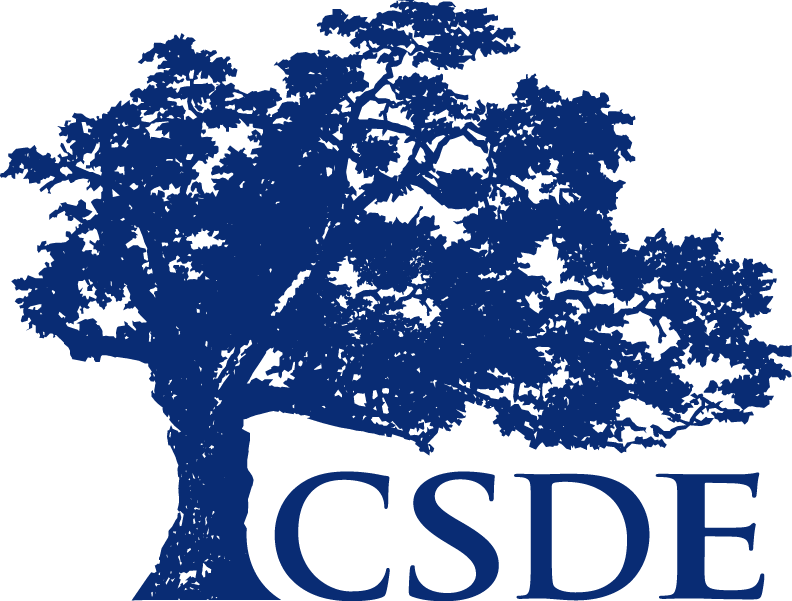 CONNECTICUT STATE DEPARTMENT OF EDUCATION
Update
Course Updates: 
23 Different ACDP Course Titles
12 Different Flex Course Titles
New Course: Introduction to Communications
Coming Soon: Introduction to Manufacturing (Fall 2017)
Updates: Contemporary Issues
GED Prep Course
Available to all Adult Education providers (not just ACDP)
System Reminder:
Deactivate old OLC/Mentor accounts
Graduate students
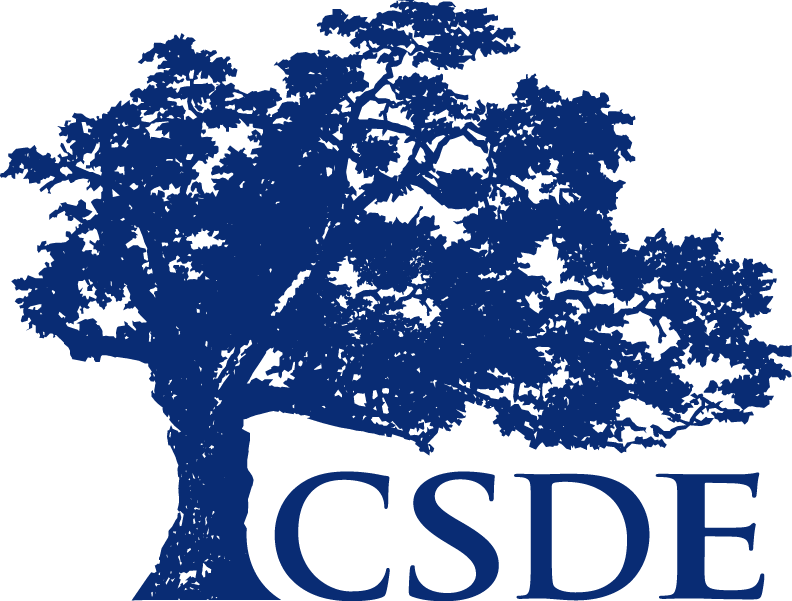 CONNECTICUT STATE DEPARTMENT OF EDUCATION
Connecticut Adult ReportingSystem (CARS) Update
All data entry for fiscal year 2016-17 that includes information relative to student demographics, including providing an exit date for learners who have graduated from the program and will not return, entry status, reasons enrolled, enrollments, attendance, achievements, credits earned and all appraisal and pre-post assessments must be entered in CARS by July 21, 2017.  After this date the system will be locked and no data entry will be possible.

Effective Monday, June 12, 2017, the FY 2017-18 program year will be activated in CARS

The updated CARS Data Collection Forms will be e-mailed to all adult education providers on June 12, 2017. These forms may also be accessed from the CSDE Web site.
http://www.sde.ct.gov/sde/cwp/view.asp?a=2620&Q=320698&sdePNavCtr=|45471|#45549
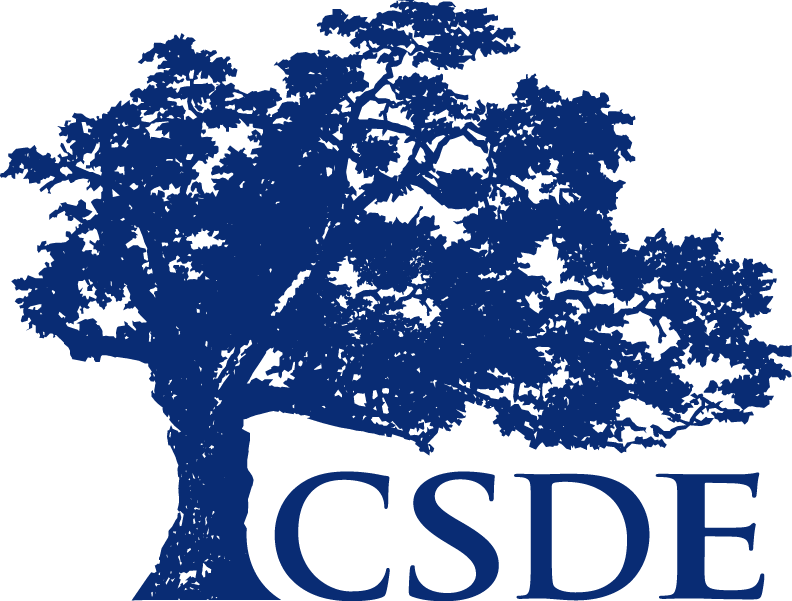 CONNECTICUT STATE DEPARTMENT OF EDUCATION
CARS Update continued
Merging Duplicate Records are done weekly
Please refer to the CARS Policies and Guidelines manual for instructions and to obtain the business rules that apply to any merge request.
Only CARS Data Administrators can submit requests to merge duplicate student records. All requests are reviewed by CSDE before they are merged:
In order to submit a merge request, the Data Administrator will have to separately search and designate the original student and one or more duplicate students;
 The original student must be in the provider’s data. Only one student can be designated as the original student. Duplicate student(s) must also be in the provider’s data and multiple students can be designated as duplicate students. 
However, a GED examinee cannot be designated as a duplicate student.
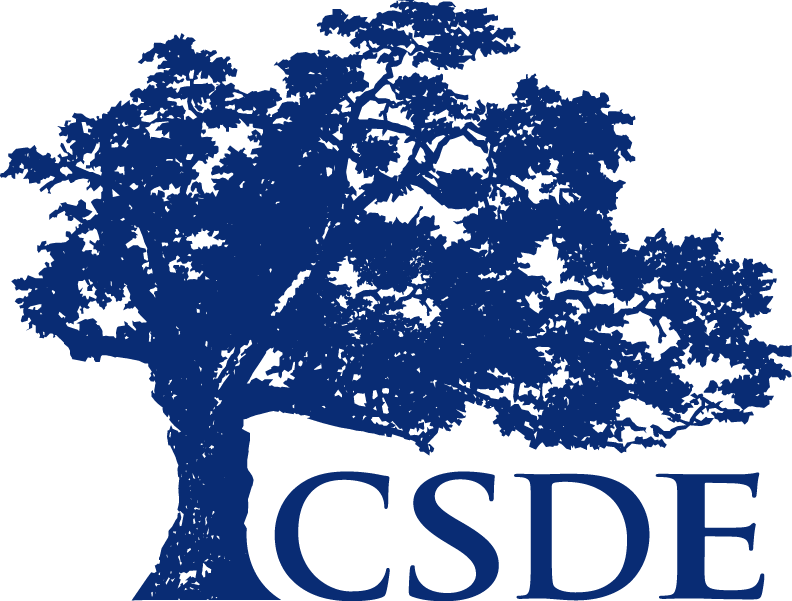 CONNECTICUT STATE DEPARTMENT OF EDUCATION
[Speaker Notes: Approximately 6600 duplicate student records were found in the CARS database. Over 500 of these were just from FY 2016-2017.]
CARS Update continued
New User Training Sessions have been scheduled for FY 2017-2018:
Monday, September 18, 2017, 9:00 a.m.-1:00 p.m. at ATDN (CREC) in Hartford
Wednesday, October 11, 2017, 9:00 a.m.-1:00 p.m at ATDN (EdAdvance) in Litchfield
To register for any of the above new user trainings, please email eileen.williams@ct.gov with the name, email address of the participant and the date of the trainings session. Critical information about data collection policies and practices are conveyed at these sessions.  
The updated CARS Manual for FY 2017-2018 will be made available in PDF format on the CARS and CSDE websites by 
    June 12, 2017.
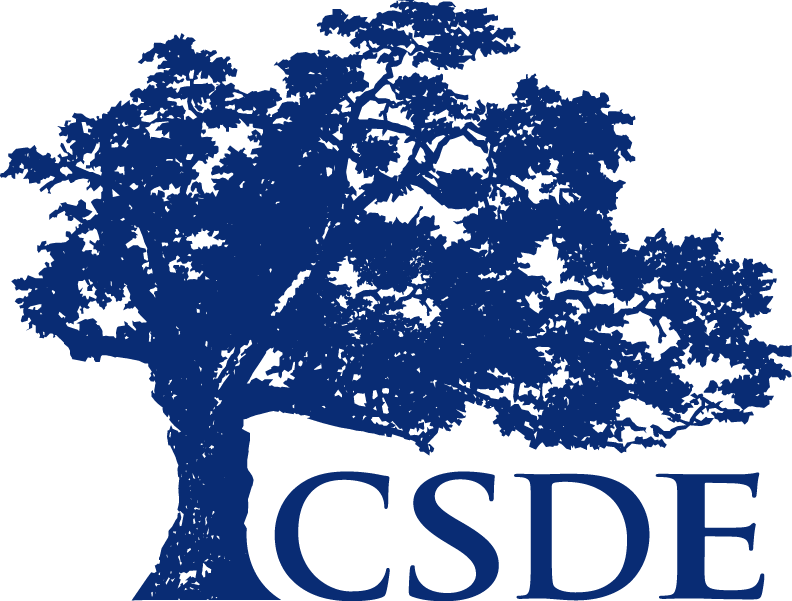 CONNECTICUT STATE DEPARTMENT OF EDUCATION
CARS Redesign
The Connecticut Adult Reporting System (CARS) is currently undergoing a redesign.  Hands-on experienced user training sessions will be held regionally during September 2017.  

The CSDE expects that at least one person from each adult education provider will attend one of the experienced user training sessions. Your program may not have access to CARS if you fail to attend a session.

These training sessions will be focused on the redesign of CARS and are NOT intended for users with no experience. More information will be announced shortly regarding these sessions.
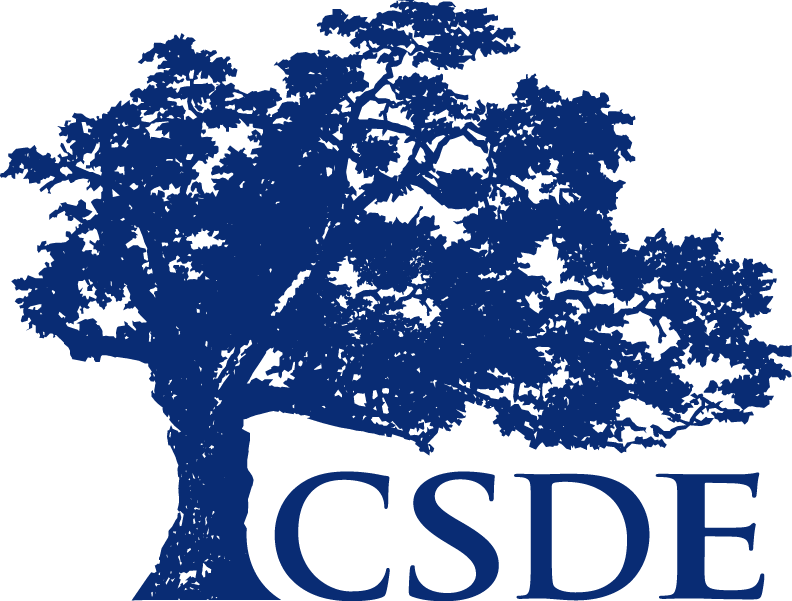 CONNECTICUT STATE DEPARTMENT OF EDUCATION
[Speaker Notes: We are still working on the security error. We have verified with the security holder, CSDE and CA that there is nothing this is to worry about regarding security.  You should only see the error which is a conflict of browsers and some more technical update (behind the scenes on the server side]
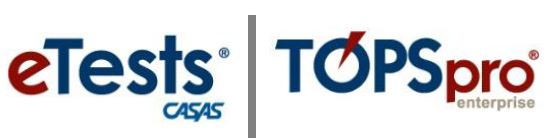 AE providers only using TOPSpro Enterprise (TE) must:
Complete the TOPSpro Enterprise Online Activation 
Log in with your CASAS website account and then click the ‘Enroll me’ button.
Only one individual representing a provider should enroll in, complete, and submit the request to activate a TE Online account.
AE Providers new to CASAS eTests Online (ET) must:
Complete the “Going Live” Checklist which includes the Online Implementation. Agreement.
Specific to CASAS eTests Online, there are two distinct staff roles and functions (certification is required):
Coordinators create testing sessions according to policies established by following the Administrative Planning Guide.
Proctors ensure that during testing, sessions proceed fairly and uniformly.
[Speaker Notes: eTests is available now for Chromebooks CASAS is still working on compatibility with iPads
Provider Codes as Agency IDs
CARS and TOPS manual online]
Save the Date:
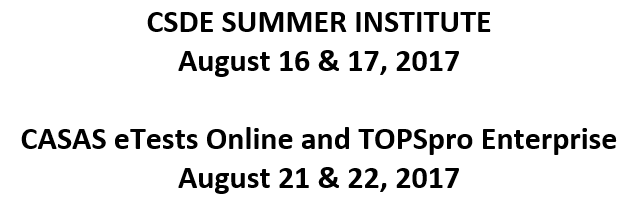 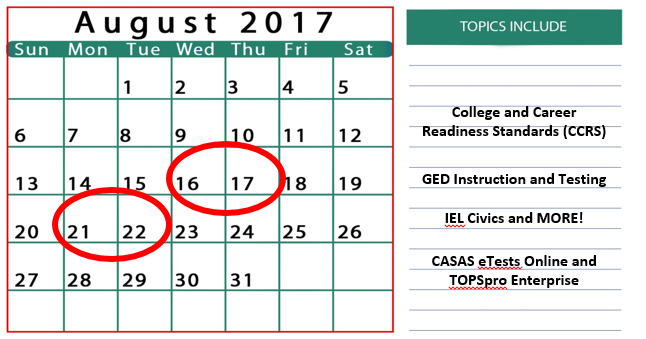 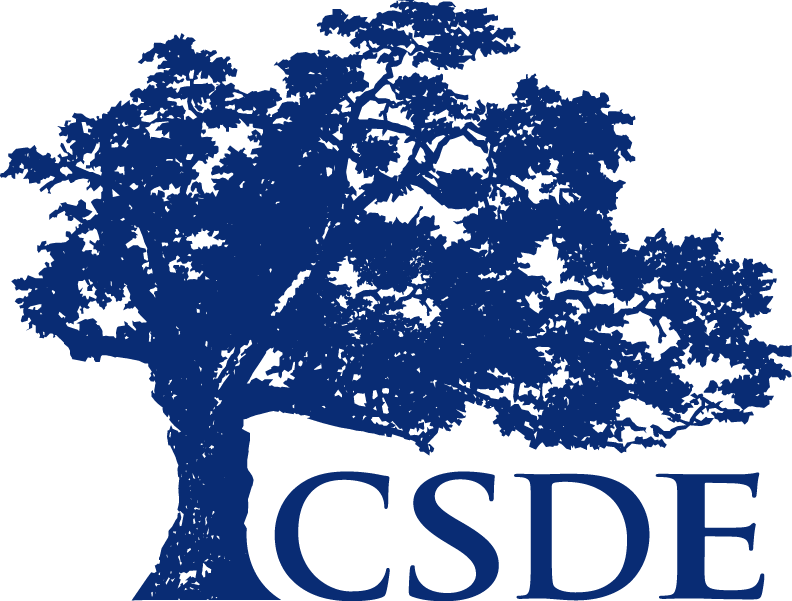 CONNECTICUT STATE DEPARTMENT OF EDUCATION
GED Update
Programs are talking with their students about their employment at orientation and/or registration and raising awareness of GEDWorks™ program benefits. 
New GEDWorks™ student flyer in English and Spanish
AE providers receive a new pipeline of students with support from their local employer
Students get the hands-on instruction they need from your center while receiving GEDWorks™ benefits
Your students don’t have to worry about the cost of practice tests or study materials.
Walmart employees (including family members);
Scholastic employees;
Taco Bell employees; 
KFC employees; and 
Pizza Hut employees.
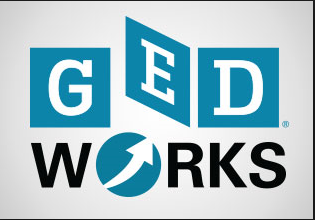 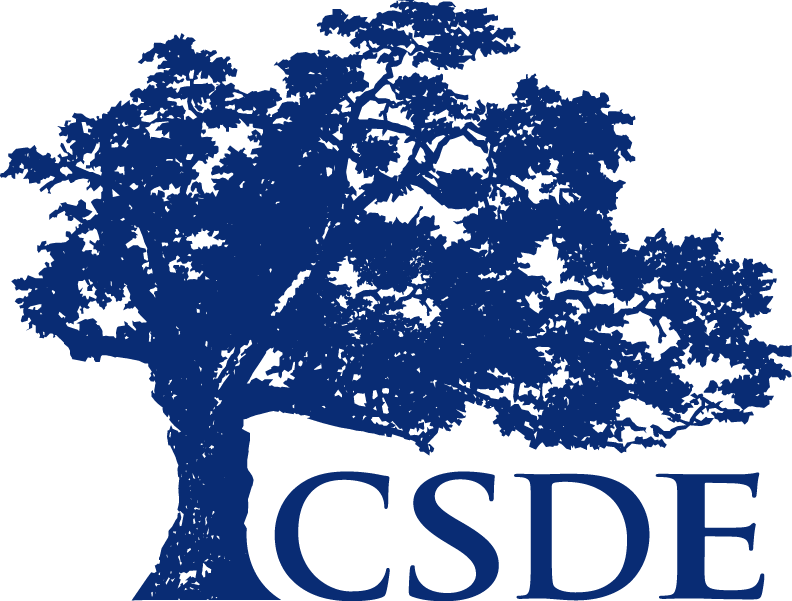 CONNECTICUT STATE DEPARTMENT OF EDUCATION
[Speaker Notes: Three (3) Flyers were emailed this week to encourage students.]
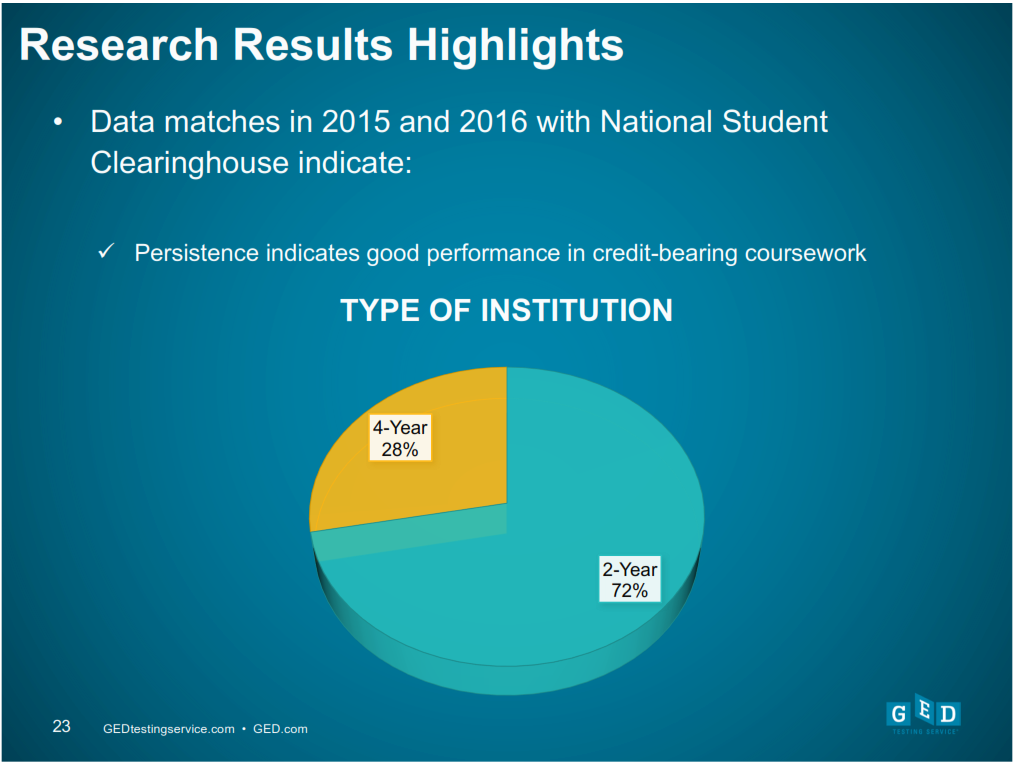 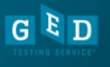 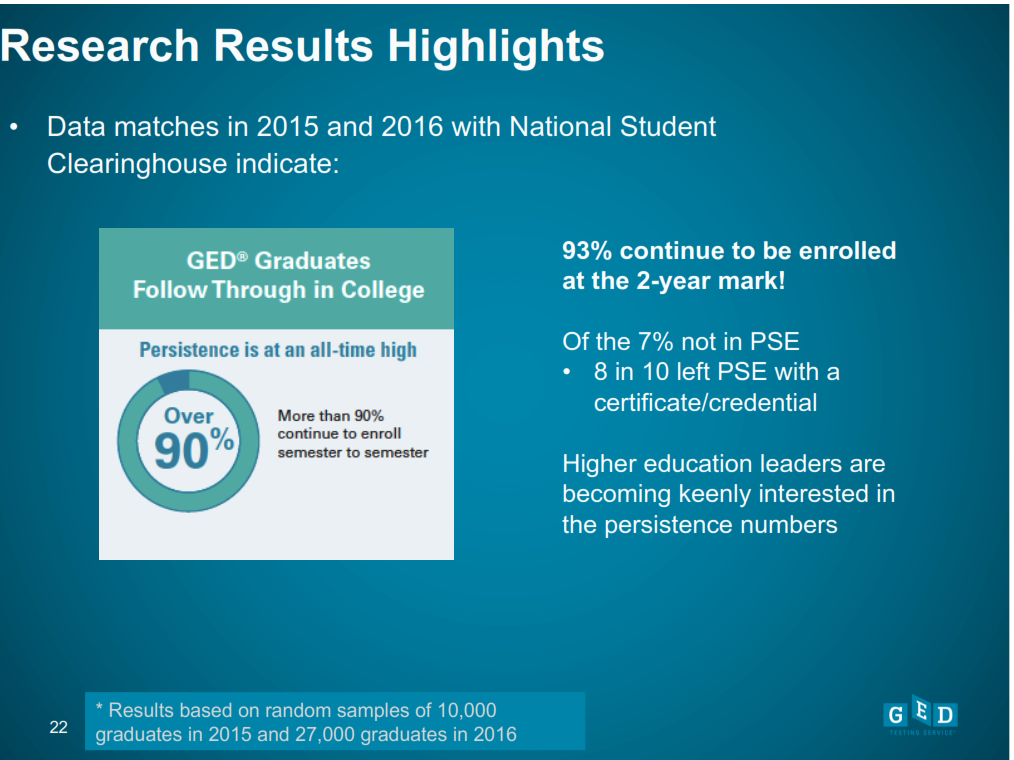 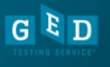 GED Update continued
Every adult education provider in the state has been granted access to GEDPrep Connect™.  
More than 2,300 students across Connecticut that have selected an adult education provider through their GED.com accounts.
It is a powerful took to view and manage student leads.
You can access data about active students and those interested.
Sort student lists by credentialed, which allows programs to look at students who are still testing.

Tuesdays for Teachers (live webinar) 3:30 p.m. - 5:00 p.m. (also archived)
June  27, August 22, October 24, and December 12
Received feedback from educators and shifts from classroom strategy to subject matter content
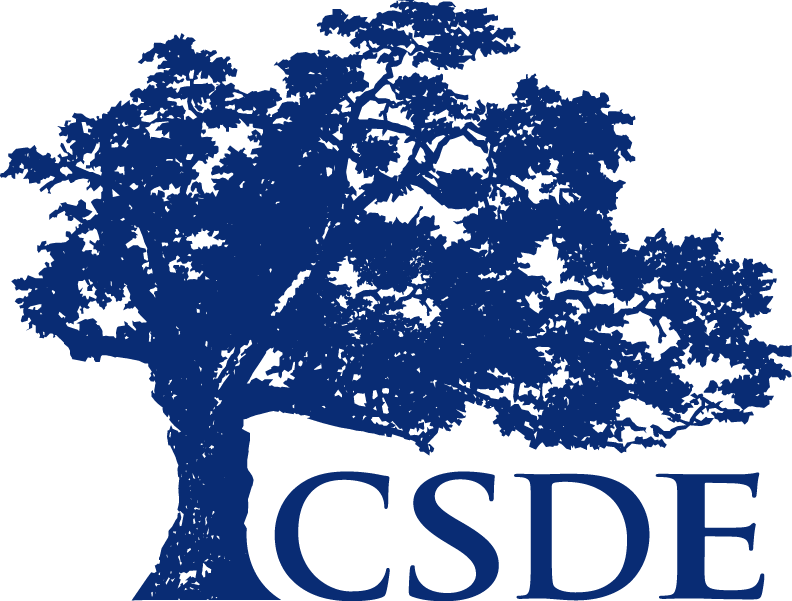 CONNECTICUT STATE DEPARTMENT OF EDUCATION
[Speaker Notes: Three (3) Flyers were emailed this week to encourage students.]
2017
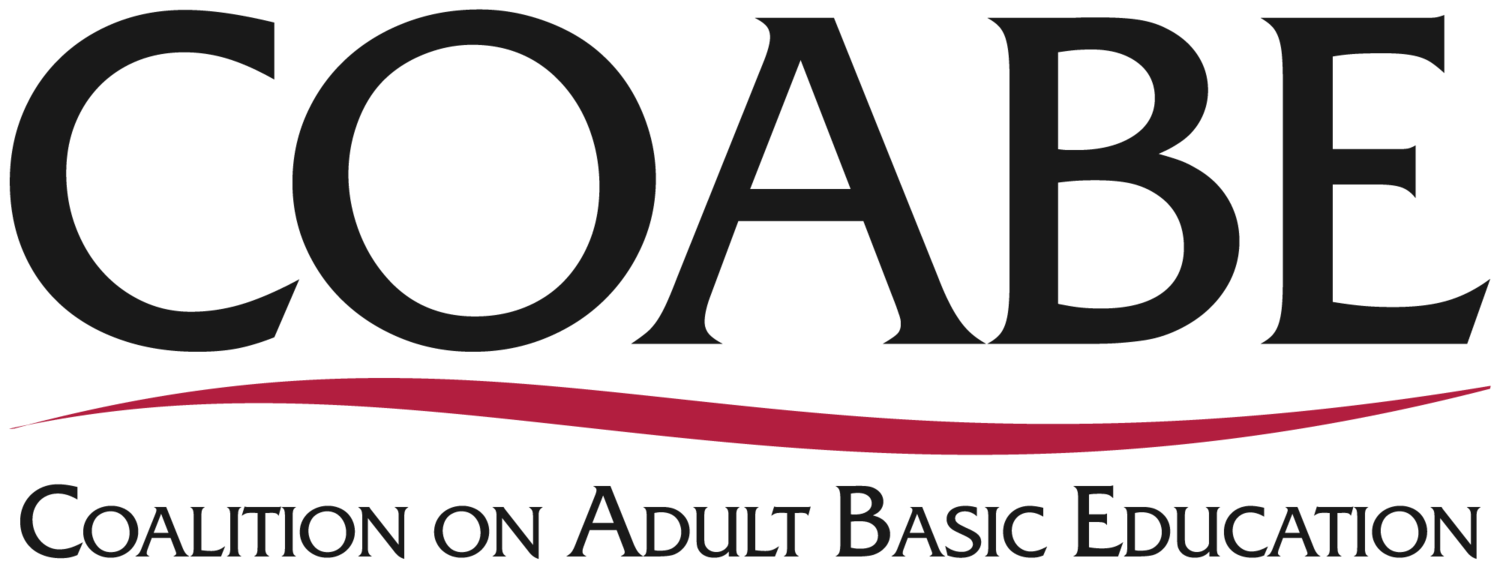 GED Testing Service presented 7 sessions.

The GED Testing Service sessions PowerPoints can be downloaded at:

https://www.gedtestingservice.com/educators/coabe2017
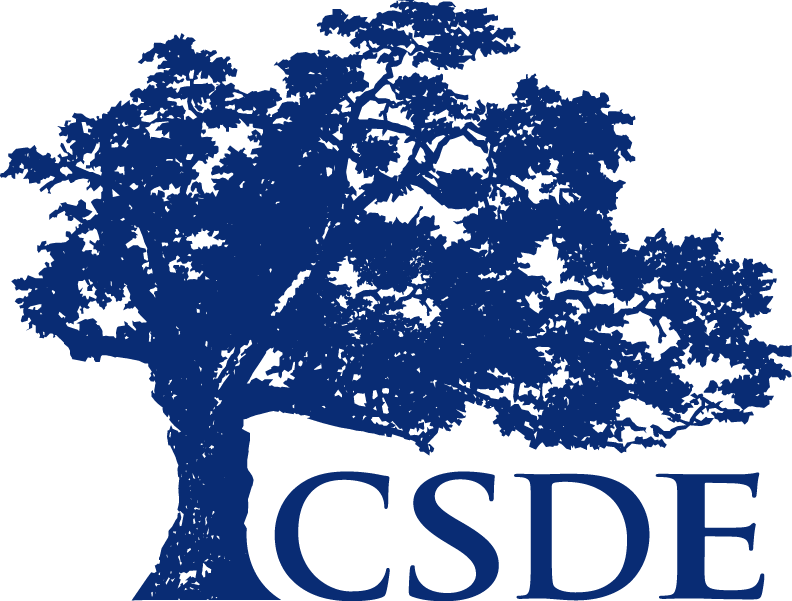 CONNECTICUT STATE DEPARTMENT OF EDUCATION
[Speaker Notes: COABE 2017
GED Professional Development Sessions: 
GED® Social Studies: Using Inference Skills with Graphics and Source Texts
Transitioning Students from ABE to GED® Level Skills in Mathematical Reasoning  
Math Workbook
Math Performance Level Descriptors Level 1
GED Program Sessions:
Accommodations Update
GED Ready® in Corrections: Implementation Strategies for Better Student Outcomes
The GED® Sampler: Test-taker Outcome Data Plus the Alignment of GED® Initiatives and Enhancements Equals Student Success
Be WIOA Ready with GED® Program Tools
The Early Results Are In: Improved PSE Transitions for GED® Grads]
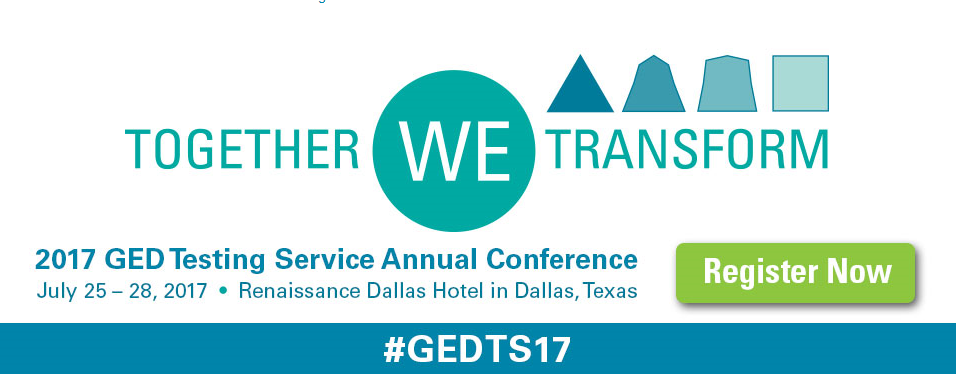 Registration is open! 


Registration deadline is July 5, 2017 

There will be professional development sessions geared toward Adult Ed instructors to learn the latest teaching and testing strategies from the GED® experts.
State Grant Update
The final 2016-17 Adult Education State Grant Award letters have been disseminated to all school districts via the State’s pre-payment grant system
Final May payment for FY17 has been issued – Final Cap 6.78%
ED141 Statement of Expenditure Reports due September 1, 2017 (electronic submission by business manager)
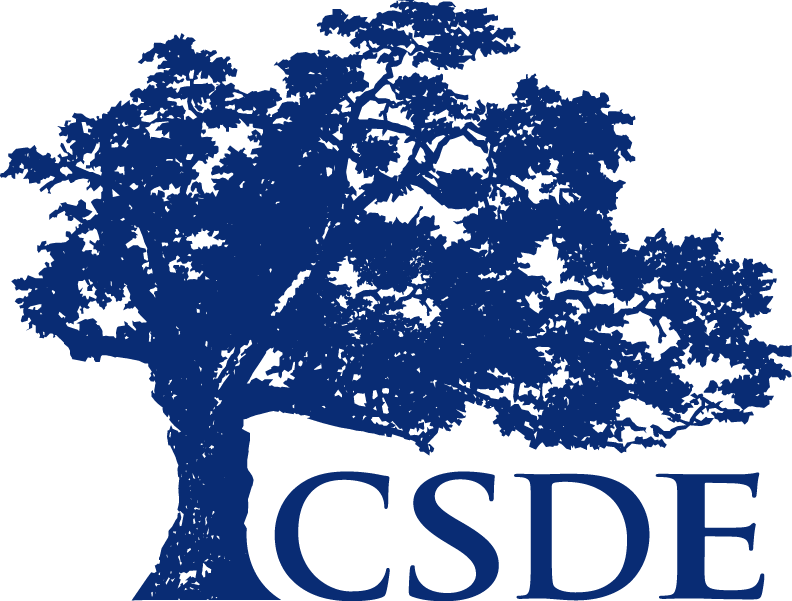 CONNECTICUT STATE DEPARTMENT OF EDUCATION
State Grant Update
FY18 – Projected Cap 8.77% based on a level-funded State allocation – stay tuned! 
All Grants due to CSDE must be sent via U.S. Postal Service, FedEx or comparable service
FY18 State Grant due dates:
 	Wednesday, March 15: ED-245/ED-245A
    Monday, April 16: ED-244/ED-244A
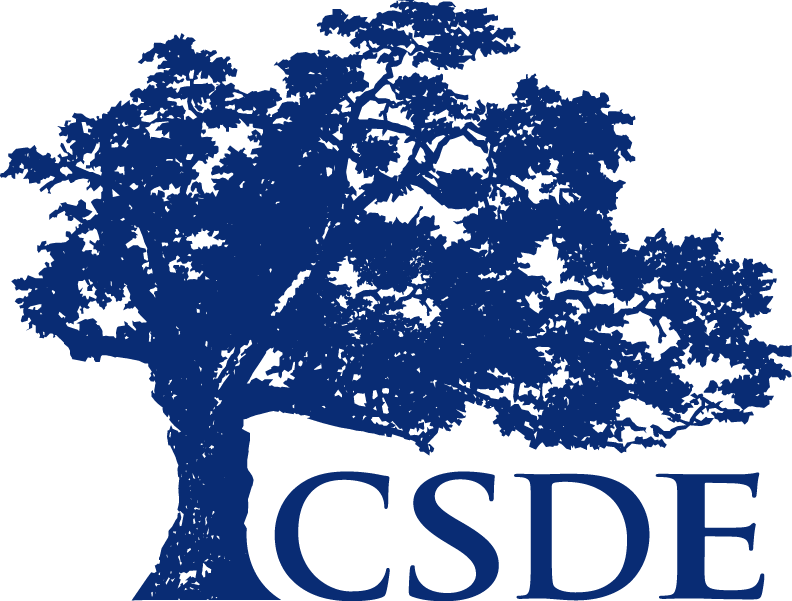 CONNECTICUT STATE DEPARTMENT OF EDUCATION
NEDP Update
Writing certification is now for two years rather yearly recertification;
Web Enrollment Units (WEU) Diagnostics and Assessments are purchased separately beginning July1, 2017 at $60 each; and
HTML has been successfully transitioned to allow clients to use tablets and other devices besides laptops or PCs.
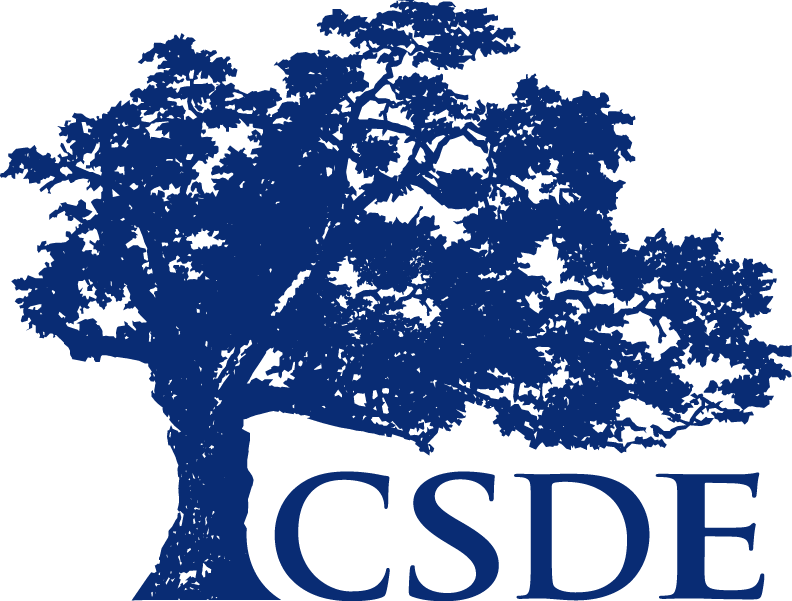 CONNECTICUT STATE DEPARTMENT OF EDUCATION
College and Career ReadinessStandards (CCRS)
All programs must have had staff trained and implementing by July, 2017.
All programs must be in compliance by July, 2017.
ELA and Math 100 series will continue to be offered.
The 200 series( resource alignment and lesson development) training will continue.
Schedules and resources can be found at www.atdn.weebly.com
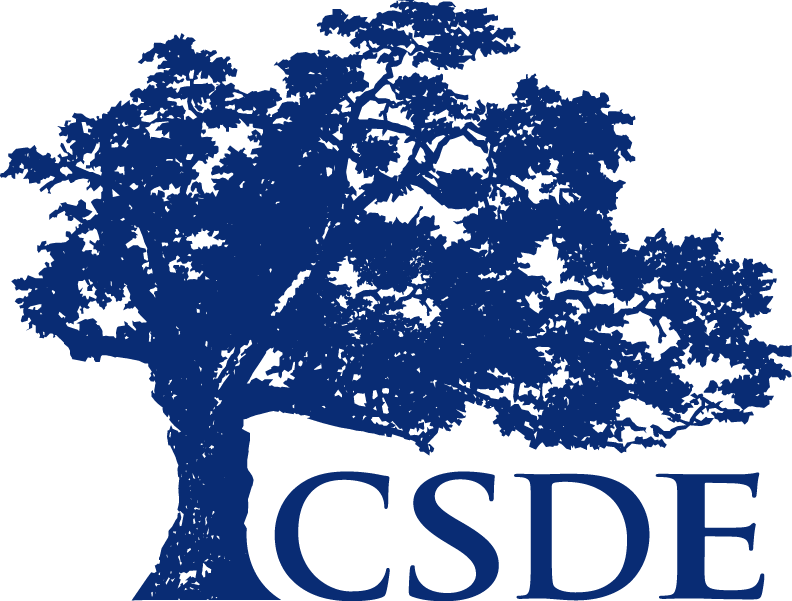 CONNECTICUT STATE DEPARTMENT OF EDUCATION
Teacher Evaluation
All programs must implement an evaluation  plan for certified staff by July 1, 2017
Programs are required to use: 
The CSDE Adult Education Evaluation Plan
The DISTRICT plan including adult education approved by CSDE
Other evaluation instruments approved by CSDE
Evaluations must be performed by 092 certified staff
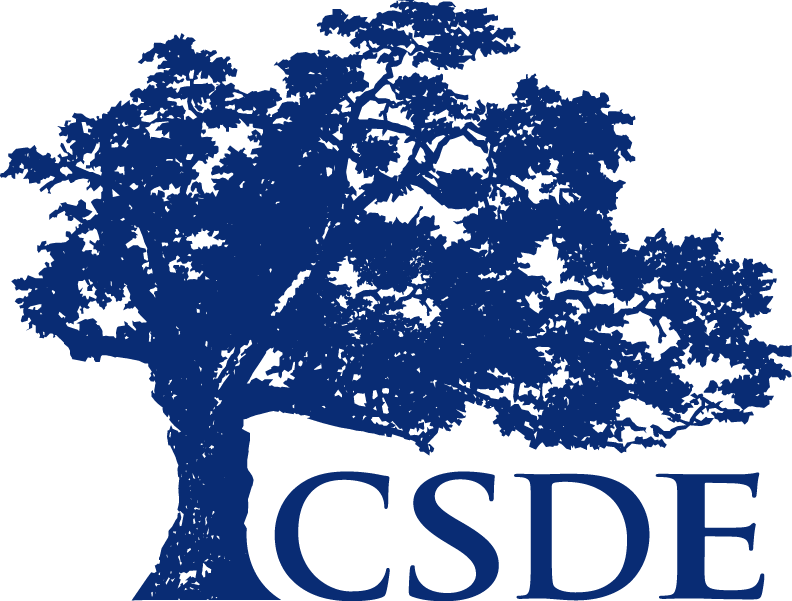 CONNECTICUT STATE DEPARTMENT OF EDUCATION
Teacher Evaluation
State-approved plan can be found on EdAdvance ATDN website under Adult Education Educator Evaluation section
www.edadvance.org/atdn  
Main page:  training webinars and implementation supports 
Archive:  evaluation plan and supporting documents
A limited number of initial training sessions will be planned for new or complimentary evaluators
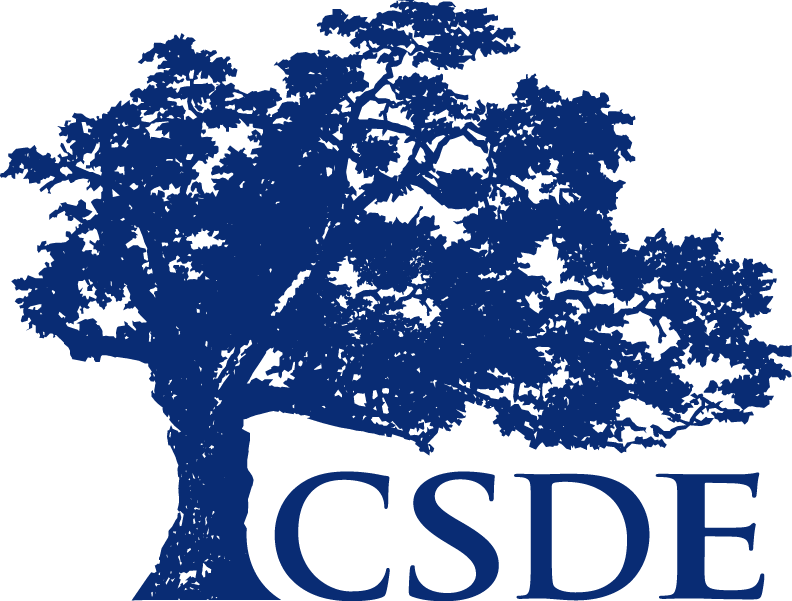 CONNECTICUT STATE DEPARTMENT OF EDUCATION
New Teacher Induction
Teachers new to Adult Education should participate in professional development based on LINCS Teacher Competencies:
Evaluation  and components of teacher effectiveness;
Principles of Learning for Instructional Design; and
Motivating Adult Learners to Persist. 
Program Directors are strongly encouraged to send all new staff and staff performing below the Proficient level on the evaluation instrument to:
Summer Institute
ATDN sessions TBD
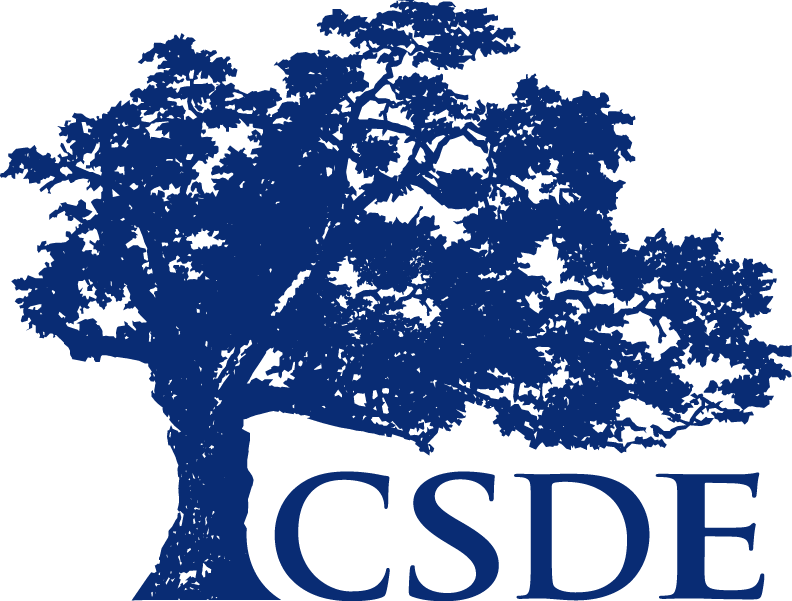 CONNECTICUT STATE DEPARTMENT OF EDUCATION
Federal (PEP) Grant Update
36 proposals were received.
Workforce boards have reviewed all for alignment with local plans.
Please be patient as we review all applications and budgets.  
When they are approved, you will receive an email from the Program Manager, Susan Pierson
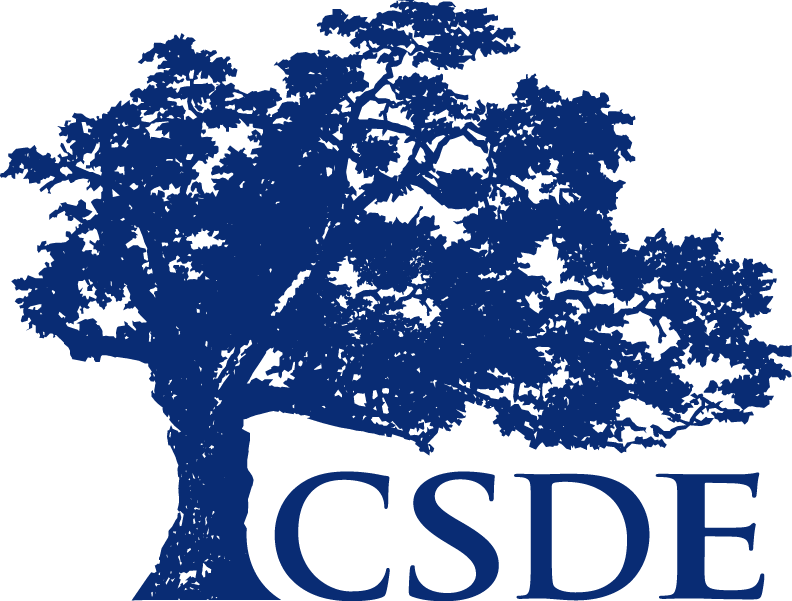 CONNECTICUT STATE DEPARTMENT OF EDUCATION
C.G.S. 10-221d
C.G.S. 10-221d. Criminal history and child abuse and neglect registry records checks of school personnel. Fingerprinting. Termination or dismissal. Denial of application for and revocation of certification. Availability of information re applicant's history.
 
The following language was removed from C.G.S. 10-221d, through Public Act 16-67: 
 
The provisions of subsection (a) of this section requiring state and national criminal history records checks shall, at the discretion of a local or regional board of education, apply to a person employed by a local or regional board of education as a teacher for a noncredit adult class or adult education activity, as defined in section 10-67, who is not required to hold a teaching certificate pursuant to section 10-145b for his or her position.
 
This language was not replaced, and does not currently appear in the General Statutes.  
 
The legal effect of this is that there is no longer a provision in the law making these checks discretionary in the circumstances described above.  As such, boards of education are now required to perform these checks on each applicant for a position in a public school.
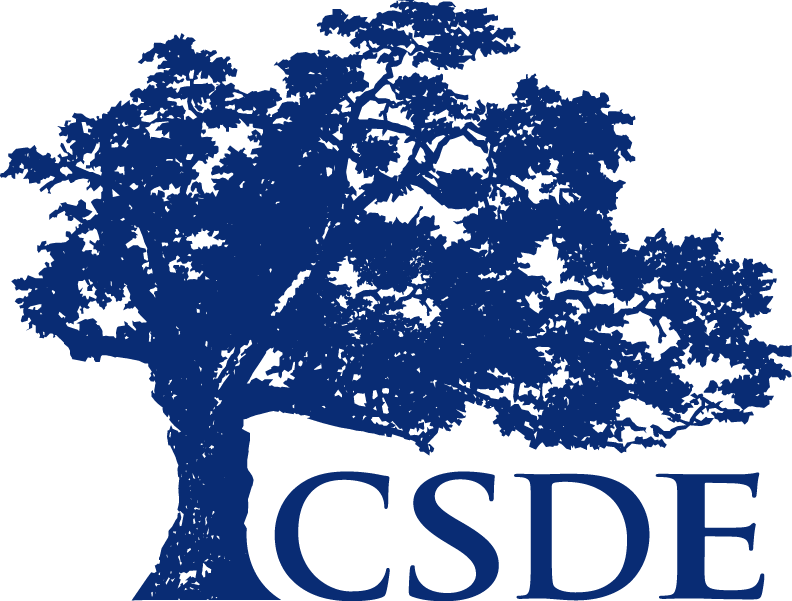 CONNECTICUT STATE DEPARTMENT OF EDUCATION
Location for 2017-18 Policy Forums
Energize Connecticut Center 
122 Universal Drive N 
North Haven, CT 06473

Next Forum: 	Friday, September 22, 2017

Have a great…..
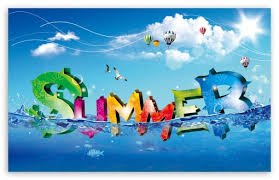 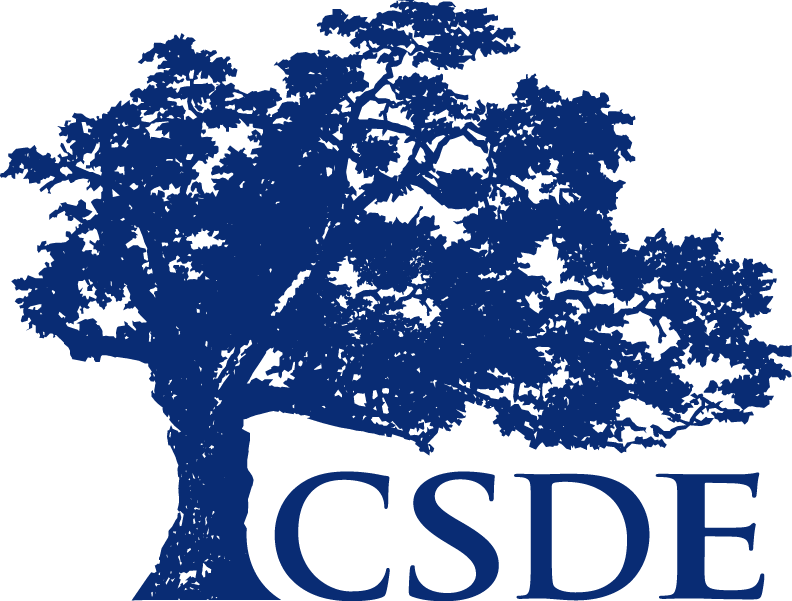 CONNECTICUT STATE DEPARTMENT OF EDUCATION